Круглый стол
«Мониторинг состояния геологической среды береговых зон морей, крупных озерных водоемов и рек»
22-23 мая 2013, Санкт-Петербург
Опыт производственного экологического мониторинга Кравцовского нефтяного месторождения (Юго-Восточная Балтика, 2003-2012 гг.)
В.В. СивковИнститут океанологии им. П.П. Ширшова РАНАтлантическое отделение
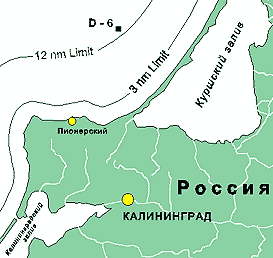 Месторождение Кравцовское (D6)
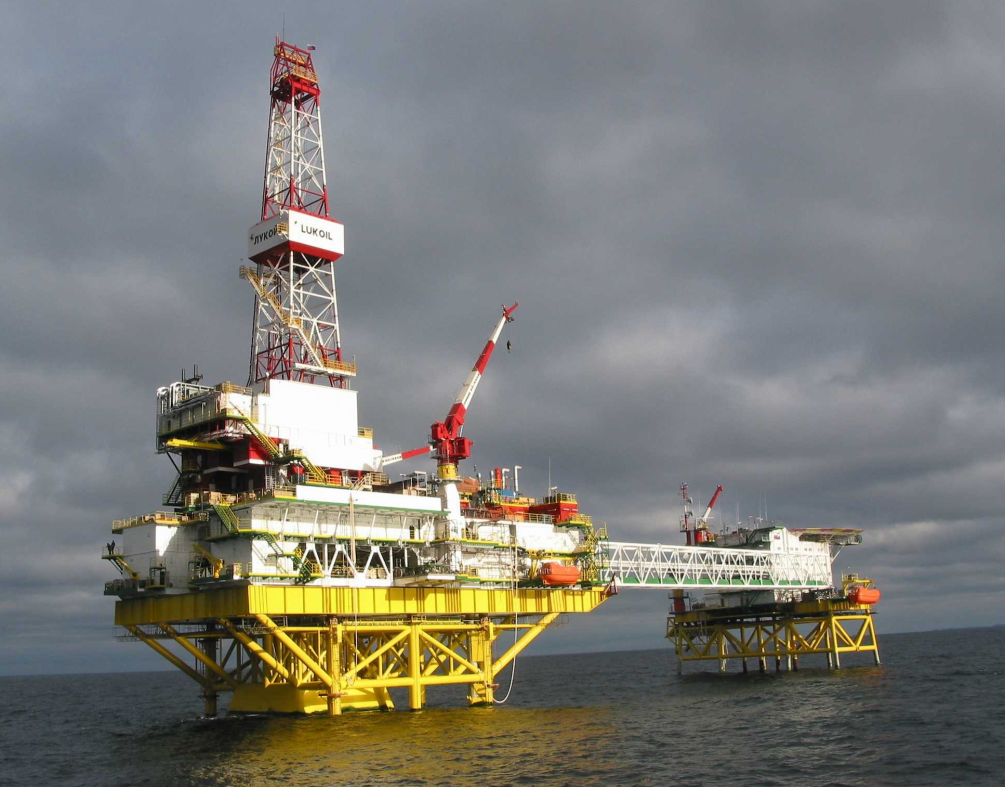 2
ФЗ «Об охране окружающей среды» (2002 г.): 

мониторинг окружающей среды (экологический мониторинг)  - комплексная система наблюдений за состоянием окружающей среды, оценки и прогноза изменений состояния окружающей среды под воздействием природных и антропогенных факторов.
Идеология мониторинга:
Современное производство необходимо рассматривать как функционирование сложной, взаимосвязанной социально-эколого-экономической системы, а не противопоставлять экономическую и природную системы.
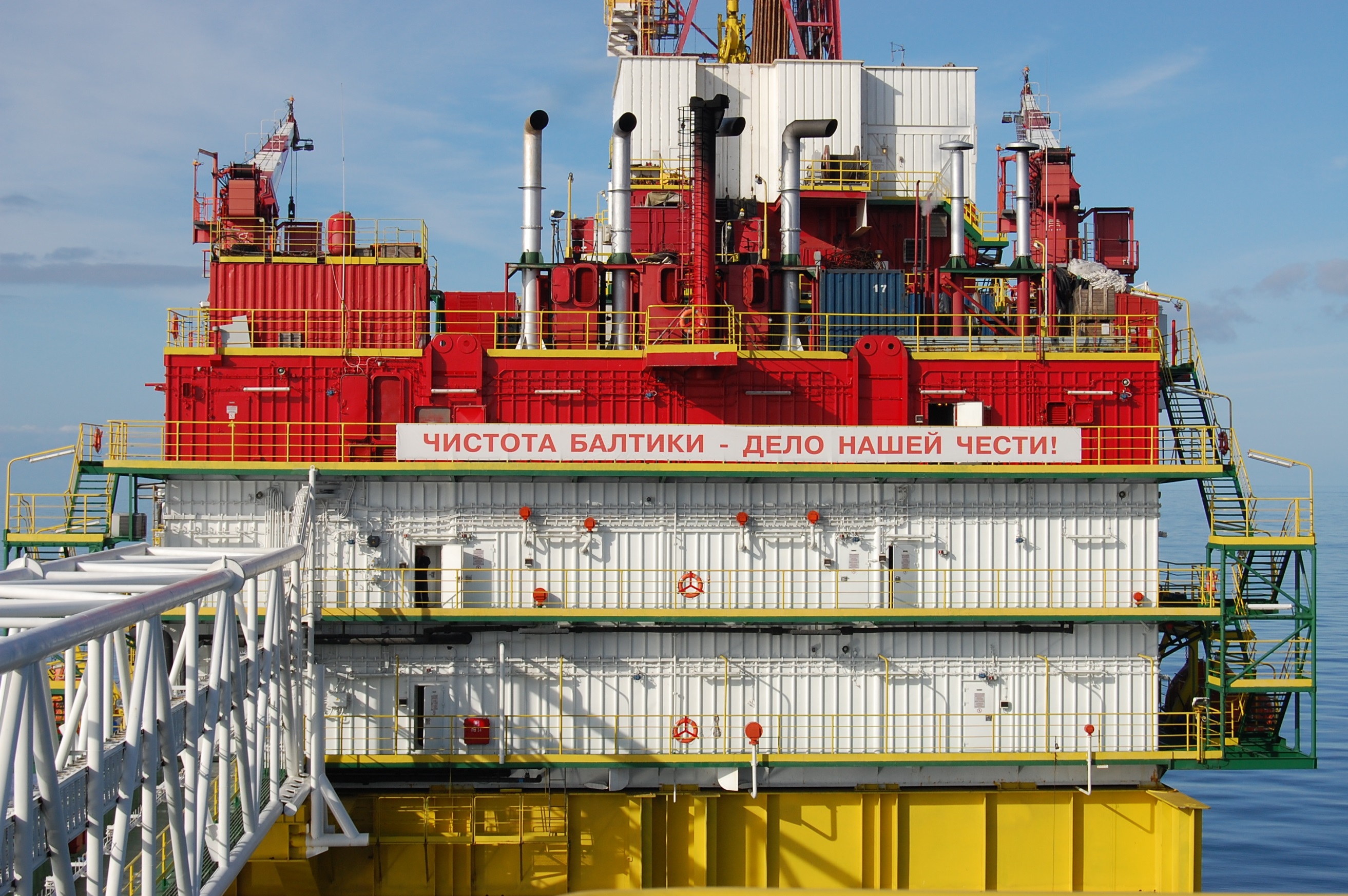 2. Необходимость проведения экологического мониторинга в процессе строительства и эксплуатации объектов обустройства нефтяных месторождений обусловлена действующим законодательством РФ и ее международными обязательствами.
3. Несмотря на давнюю историю экологических исследований в районах освоения морских углеводородных месторождений, 

методология соответствующего экологического мониторинга до сих пор разработана недостаточно, 

и какой-либо строго унифицированной методической схемы его проведения не существует.
4. Выбор минимального набора ключевых параметров должен проводиться на основе анализа всего комплекса знаний о функционировании морских экосистем .
Структура экологического мониторинга
Кравцовского месторождения:
Экологический мониторинг по своему функциональному назначению, масштабу и длительности наблюдений подразделяется на три основных типа: 

региональный мониторинг, 

локальный мониторинг,

-    мониторинг интактных районов.
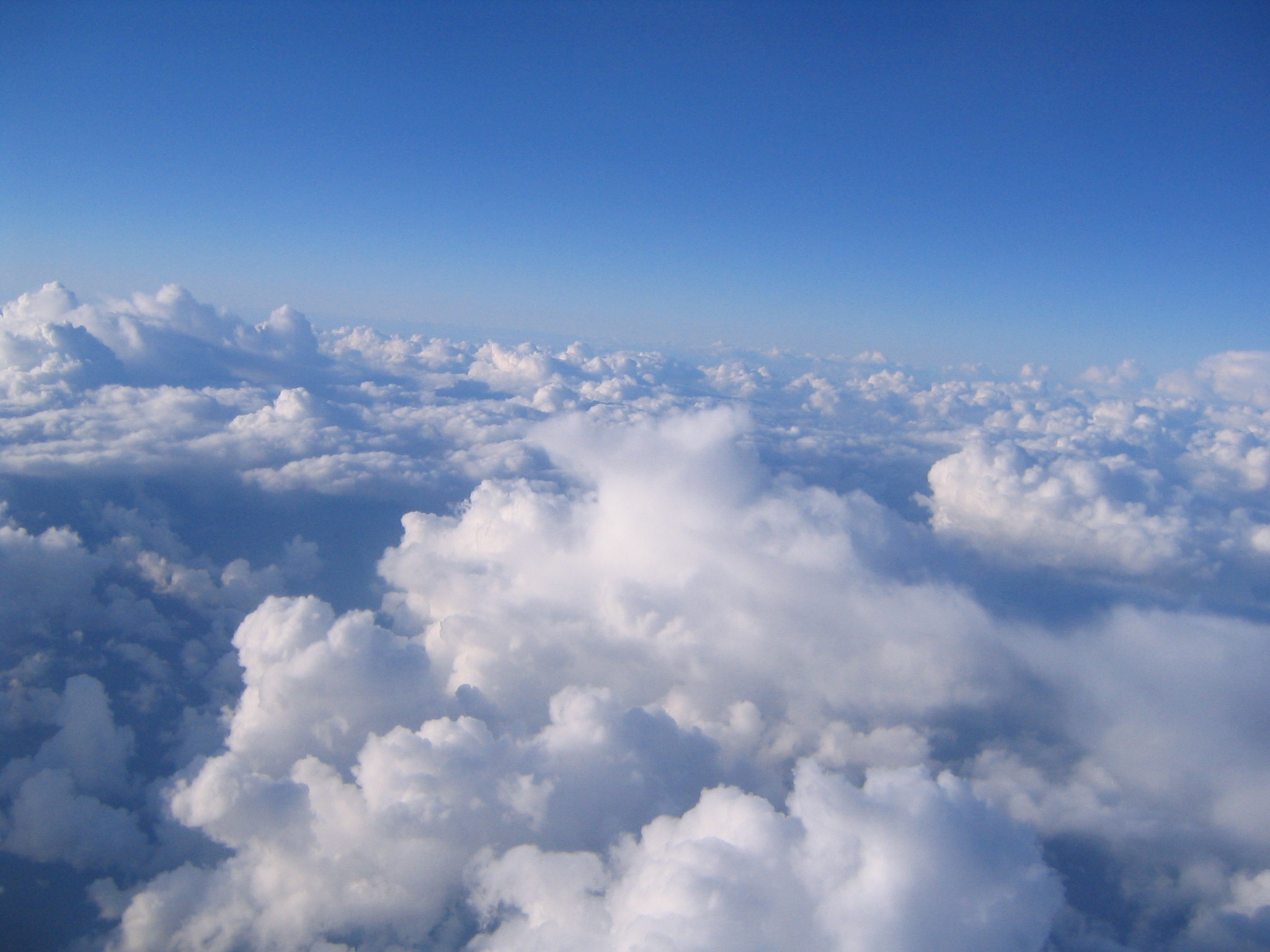 Operating system of monitoring:
2. Coastal surveys
1. Open sea surveys
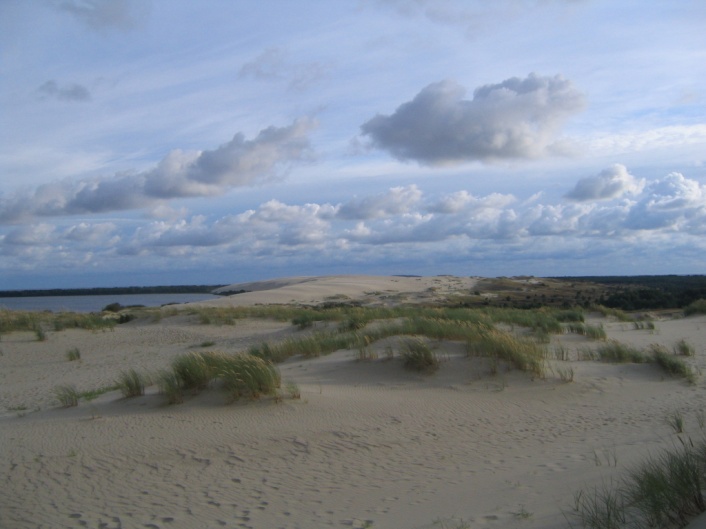 3. Satellite monitoring
Региональный мониторинг 

проводится с целью выявления долговременных изменений основных параметров экосистемы под влиянием природных и антропогенных факторов). 

По своим целям, задачам и методологии региональный мониторинг приближается к долгосрочным исследовательским программам экосистемного характера.
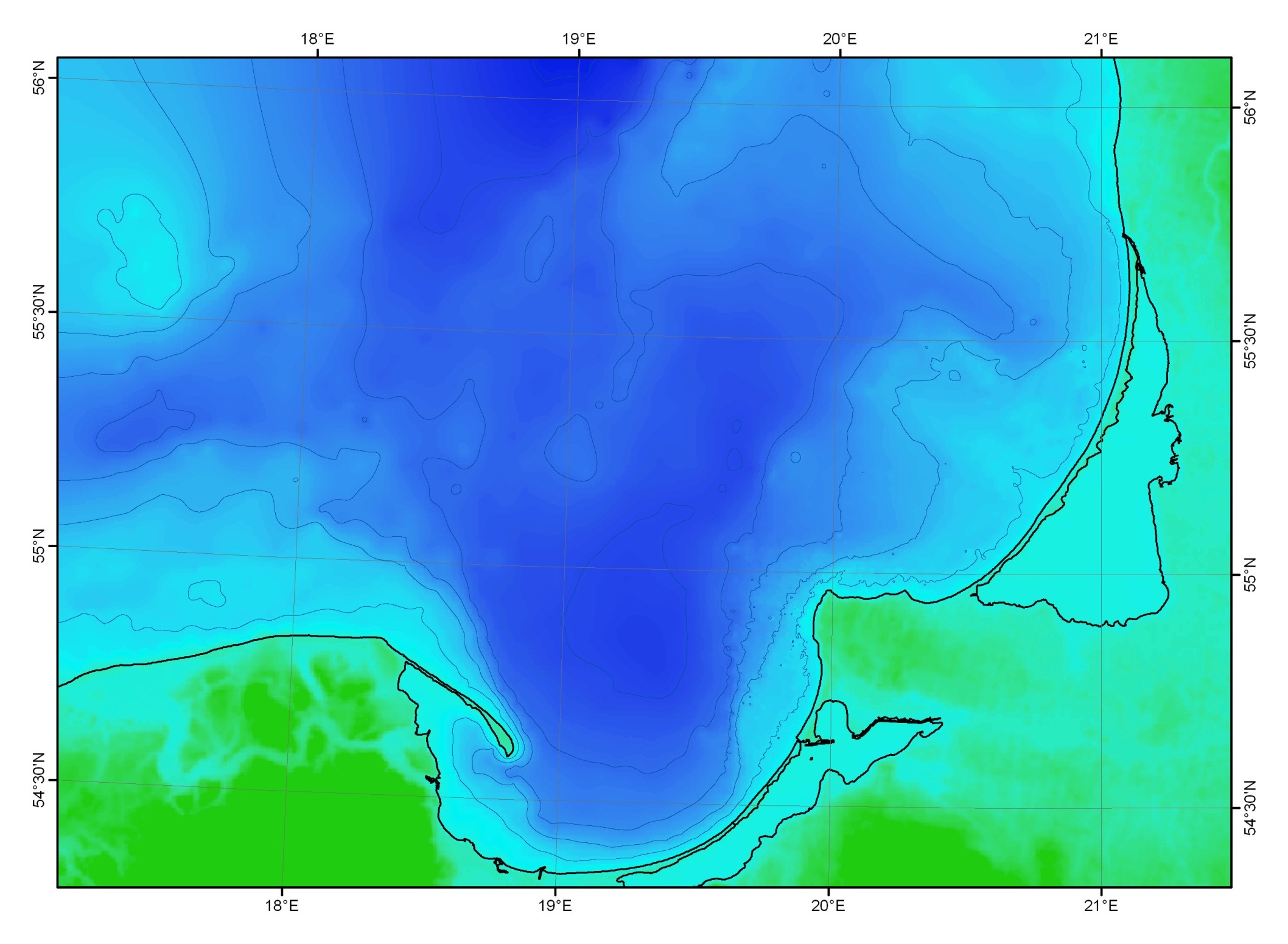 Area of monitoring
Gdansk Basin
Standard points of monitoring
Klaipeda
23
Gdansk Deep
Kaliningrad
Gdansk
Локальный мониторинг 

направлен на выявление изменений морской среды вблизи производственных объектов и контроль соблюдения природоохранных правил, норм и требований.
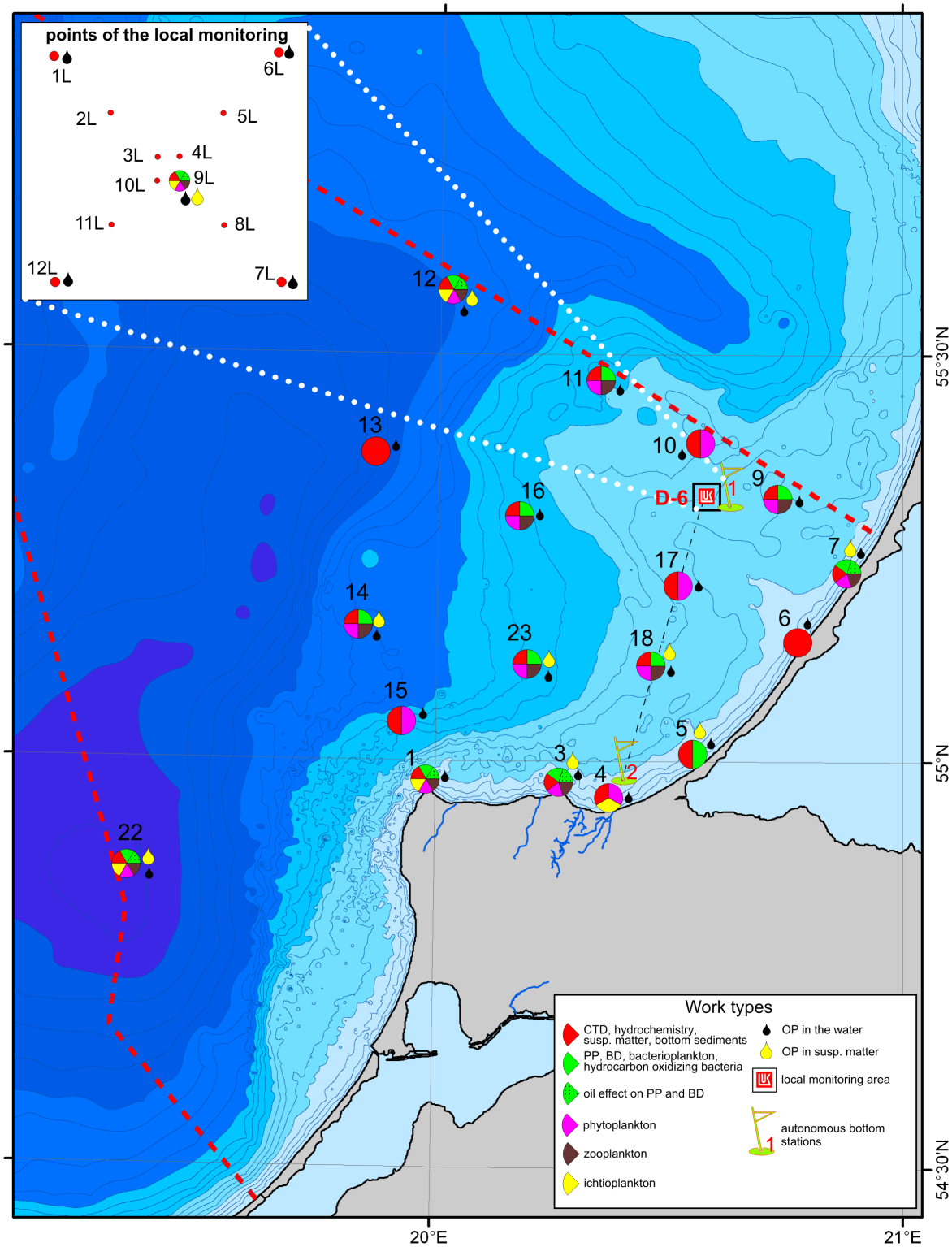 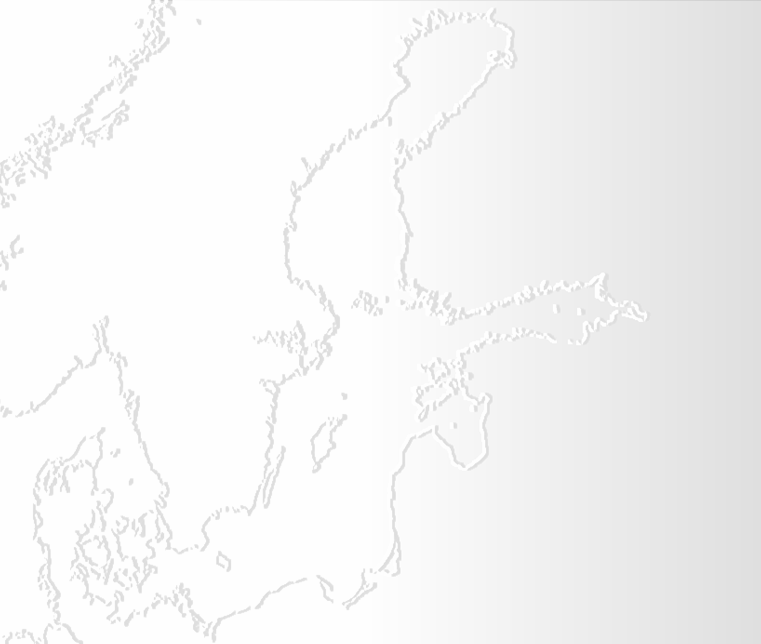 According to HELCOM Recommendation 18/2 “On the Sea Bottom Exploitation and Utilization”, in the process of ecological monitoring the bottom sediments must be sampled at the distance of 100, 500 and 1000 m on both sides of the offshore platform along the current and against the current.
Scheme of open sea surveys
Мониторинг интактных районов 

предполагает экологические наблюдения в местах, где хозяйственная деятельность запрещена или сведена к минимуму (заповедники, заказники, места обитания редких и исчезающих видов). 

Интактным районом вблизи месторождения D-6 является Куршская коса – российско-литовский природно-культурный объект всемирного наследия ЮНЕСКО.
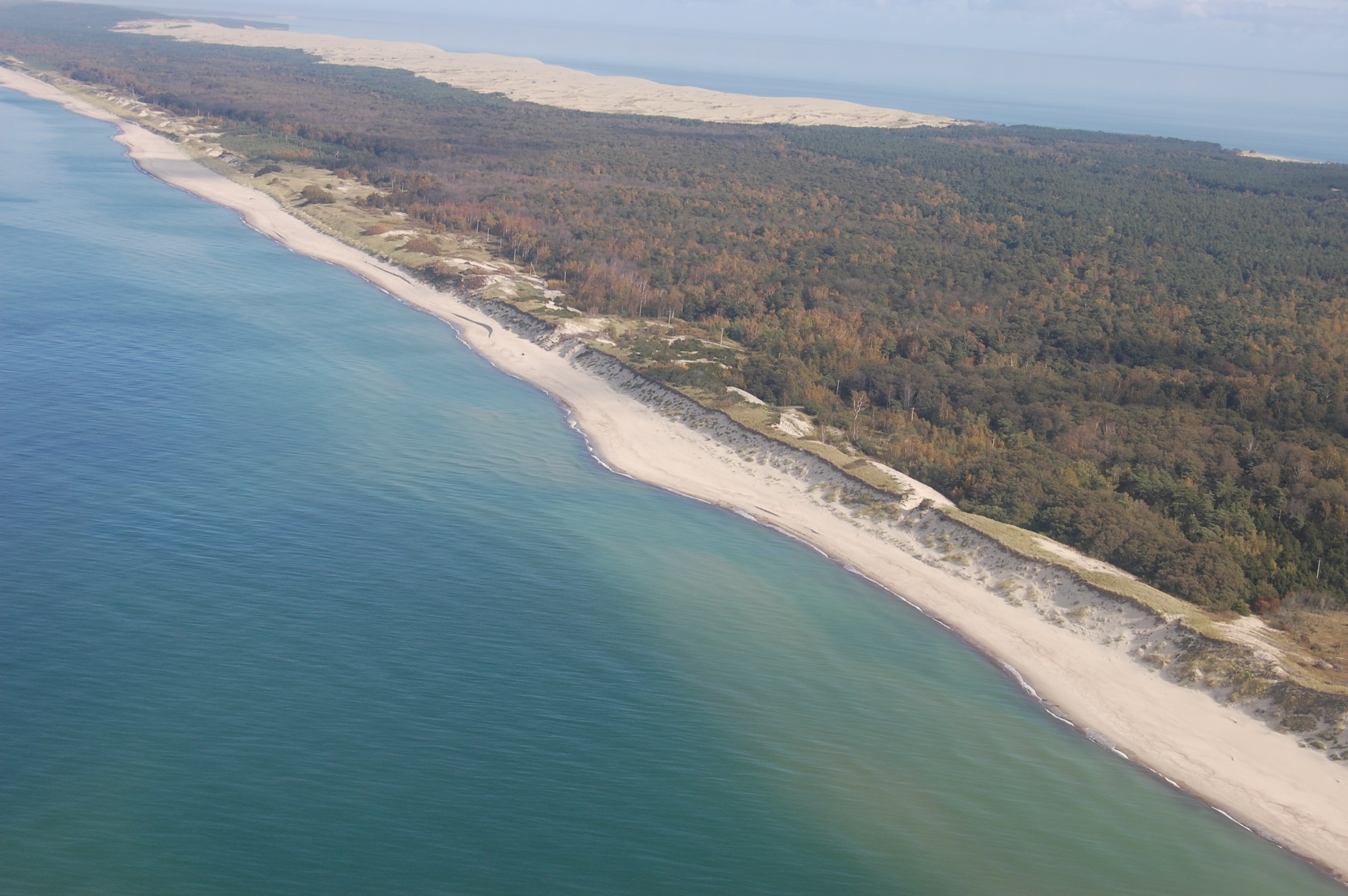 Регистрируемые показатели 

были выбраны, исходя из существующих представлений об экосистеме Балтики и потенциально возможных видах воздействия на нее в результате нефтедобычи. 

Был учтен также опыт экологического мониторинга в районах буровых, промысловых и инженерно-строительных работ на шельфе в России и за рубежом.
Основные геолого-геохимические показатели производственного экологического 
мониторинга Кравцовского месторождения:
Самую высокую степень значимости имеет литодинамика прибрежной зоны, 
особенно вблизи Куршской косы как особо охраняемой природной территории. 

Вместе с тем, предусматрен расширенный перечень регистрируемых параметров. 

Это вызвано необходимостью накопления данных для выбора наиболее репрезентативных точек и параметров наблюдения.
Применение современных технологийпри мониторинге 
геологической среды:
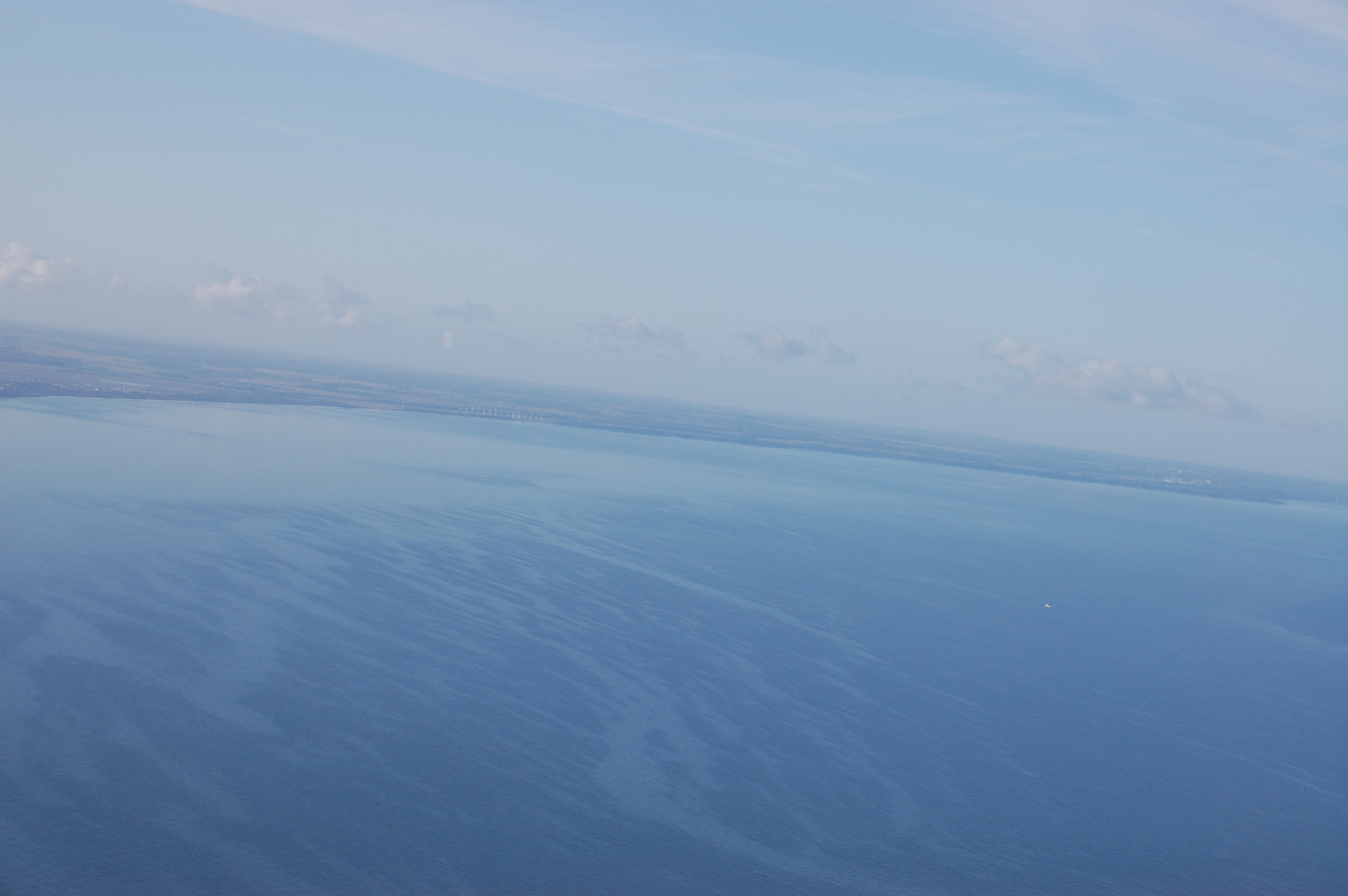 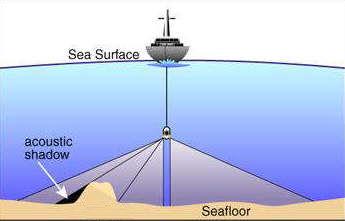 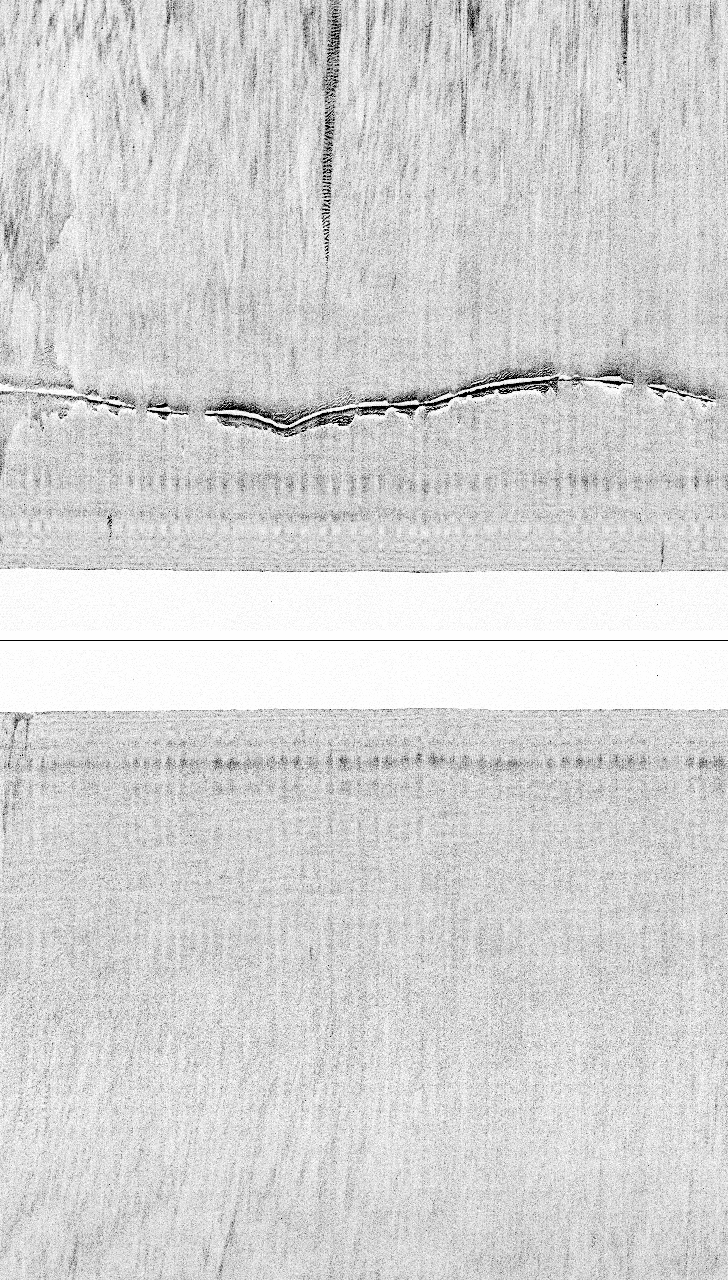 60 m
1. Гидролокация бокового обзора
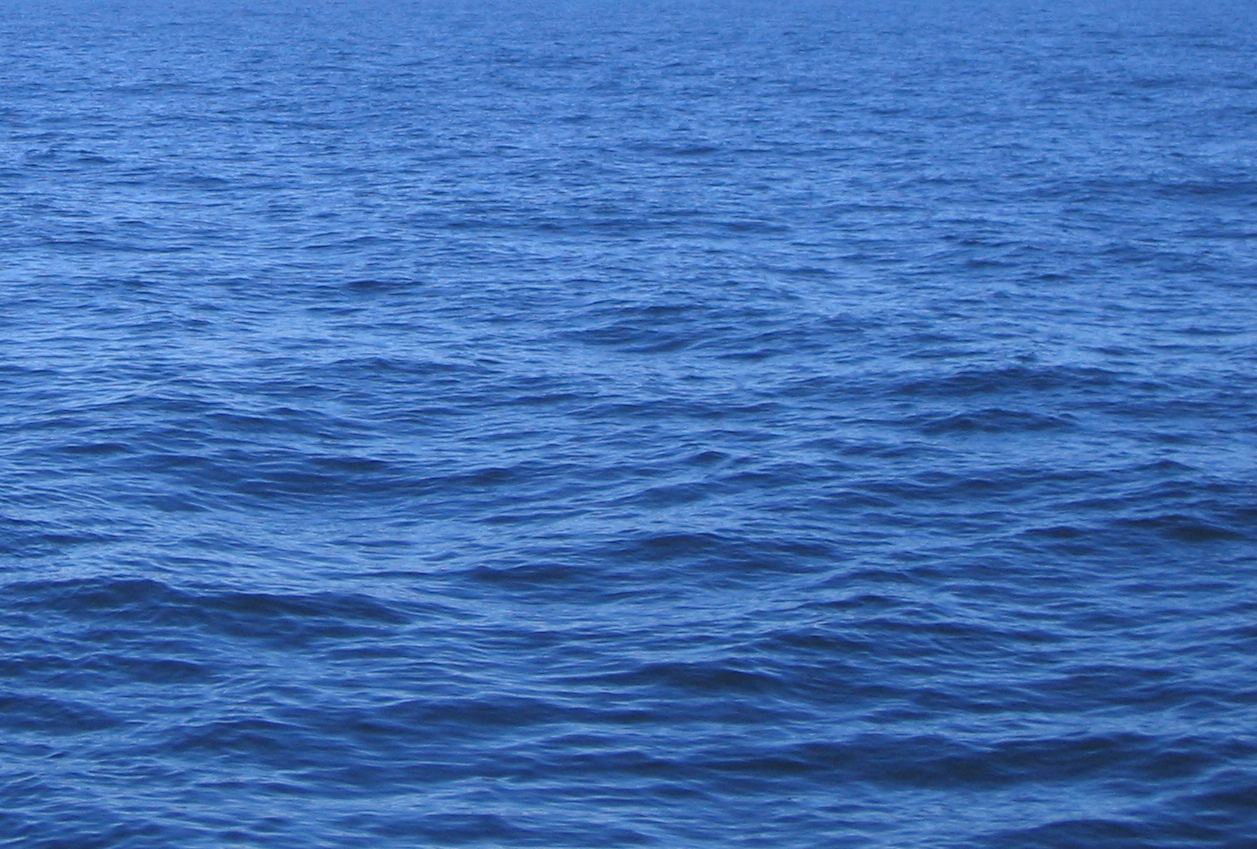 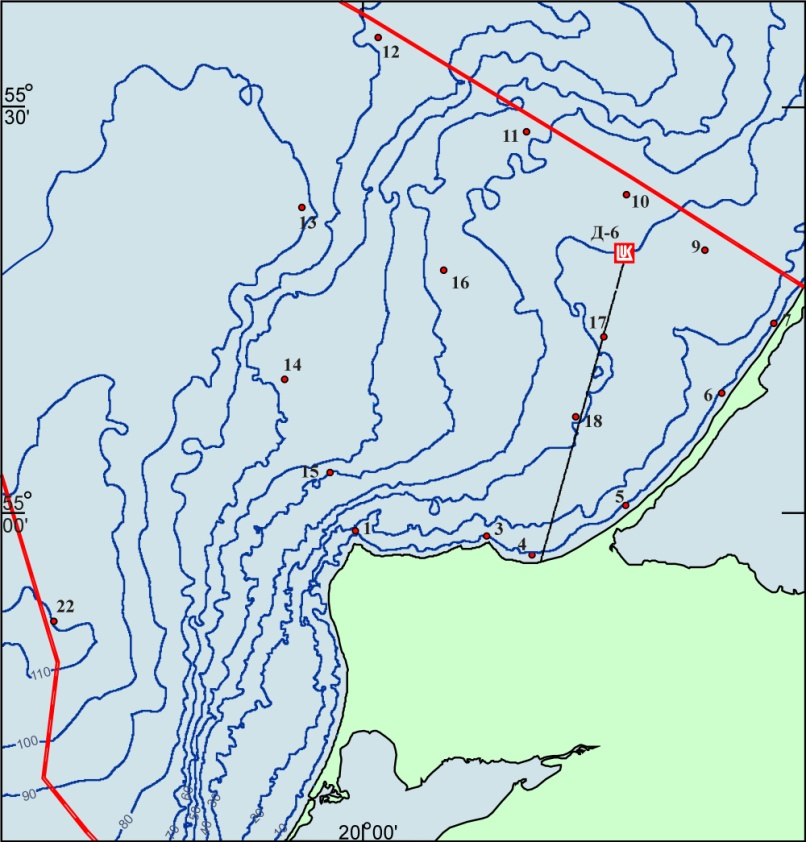 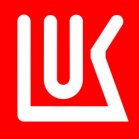 2. Автономные донные станции
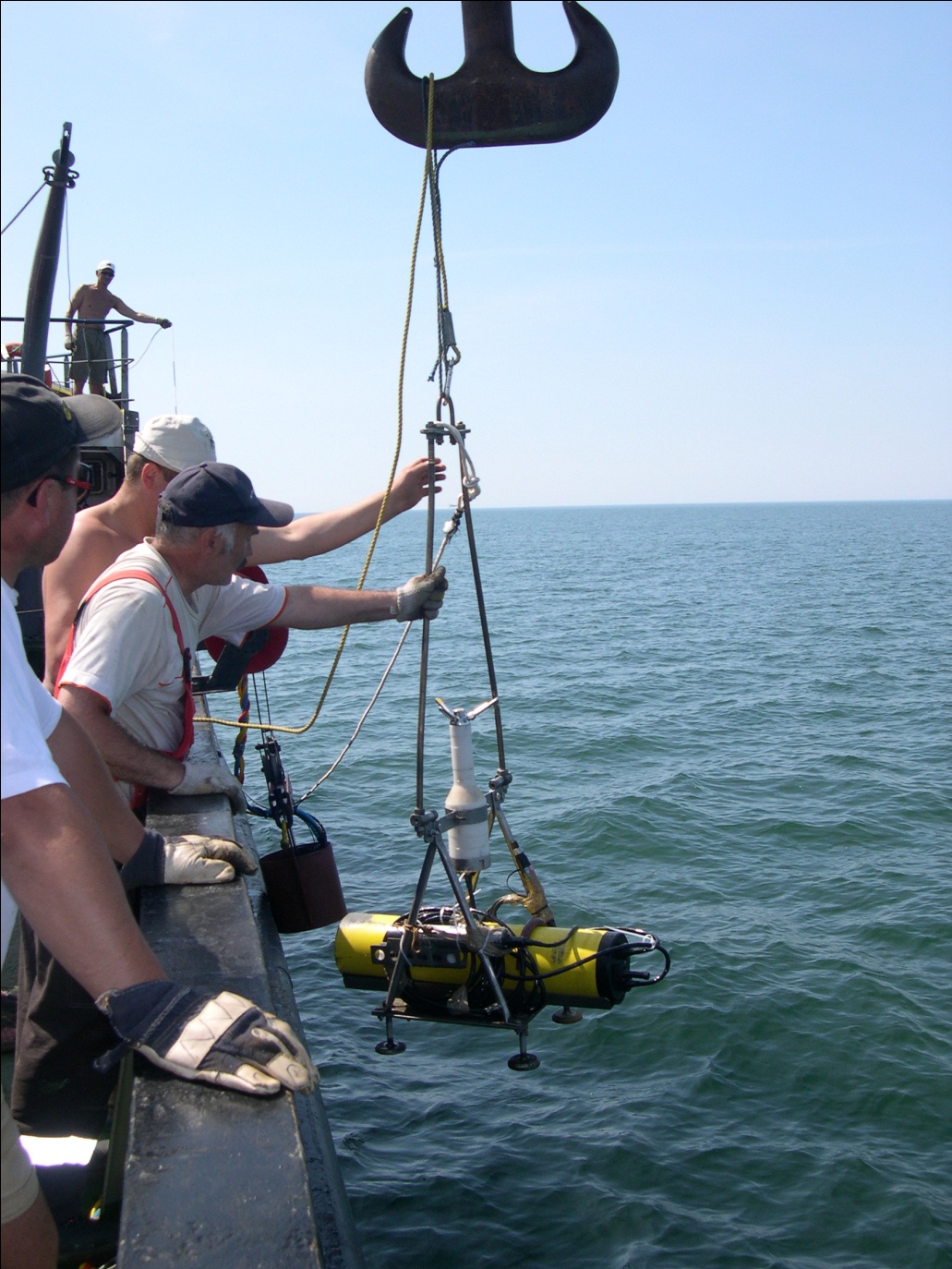 underwater observation station 2
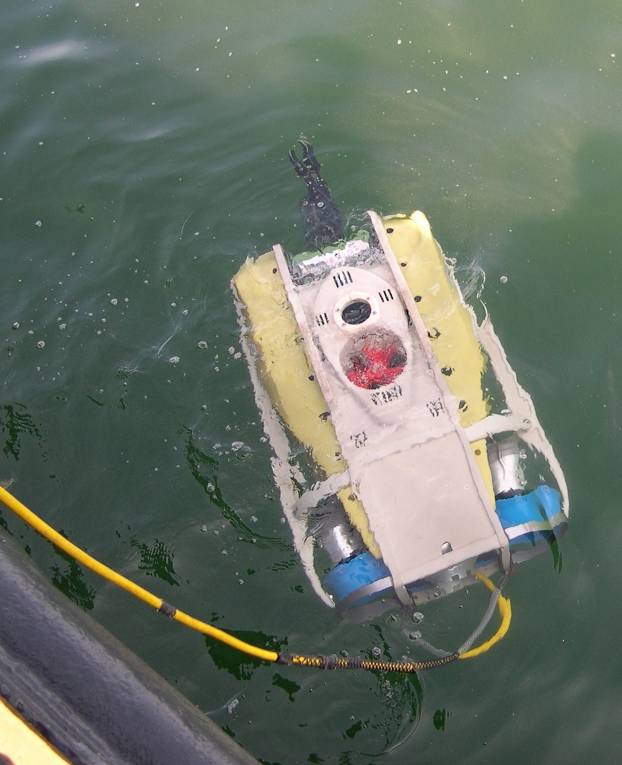 Underwater vehicle NAVACHA
HYDRA installation
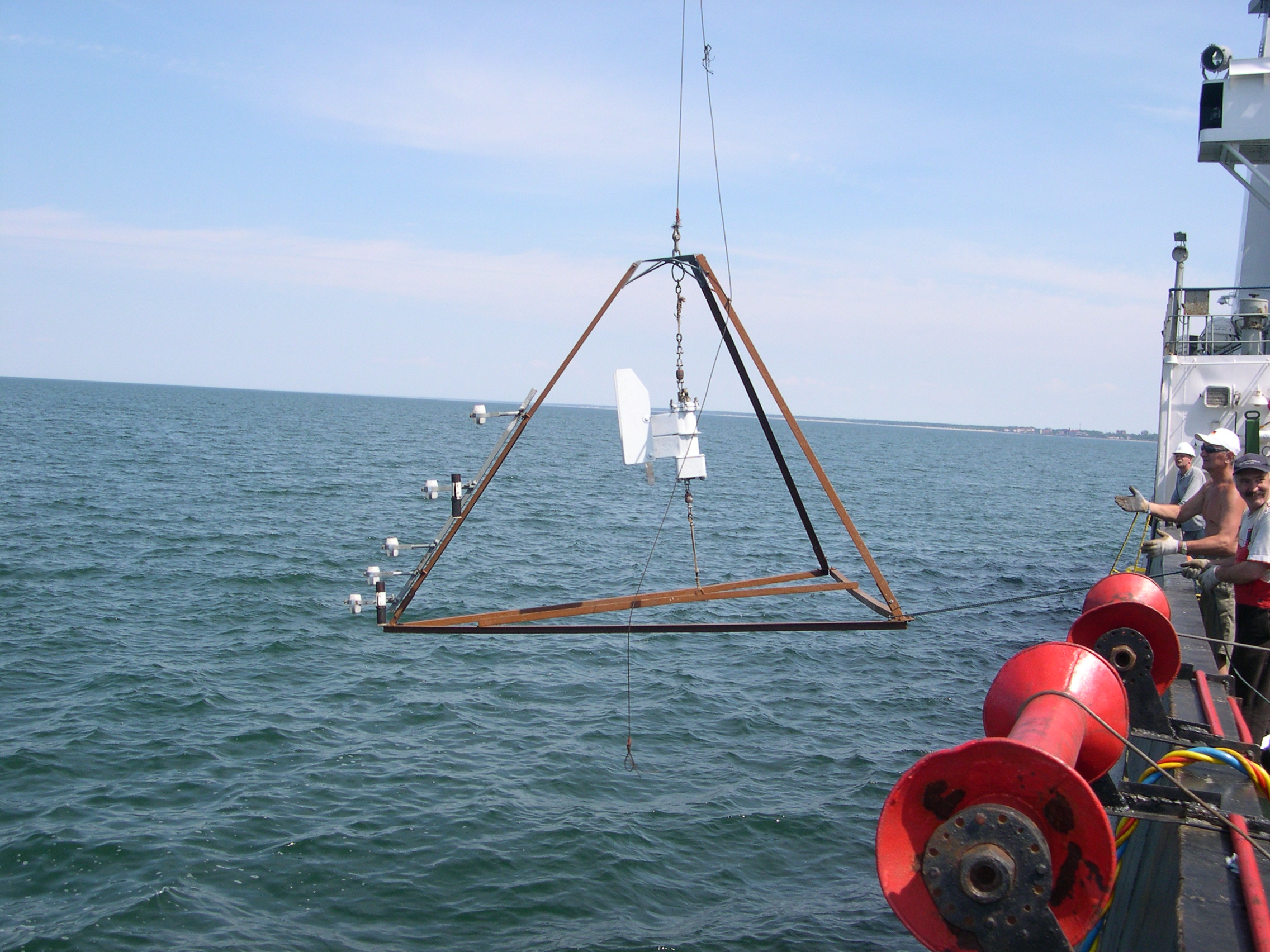 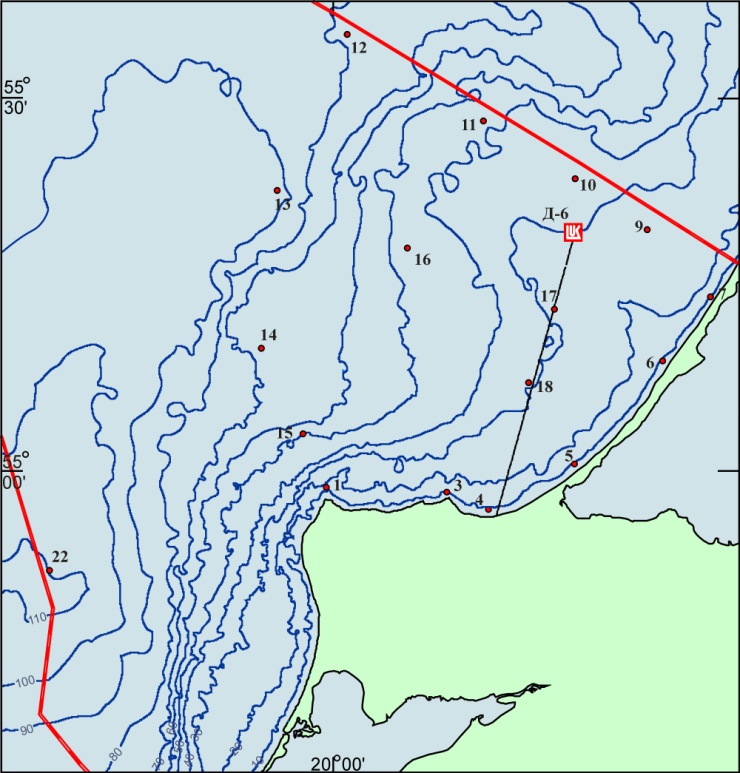 Наносонакопители
underwater observation station 2
2. Coastal surveys
3. Радиолокационные измерители течений (Codar Sea Sonde radar system)
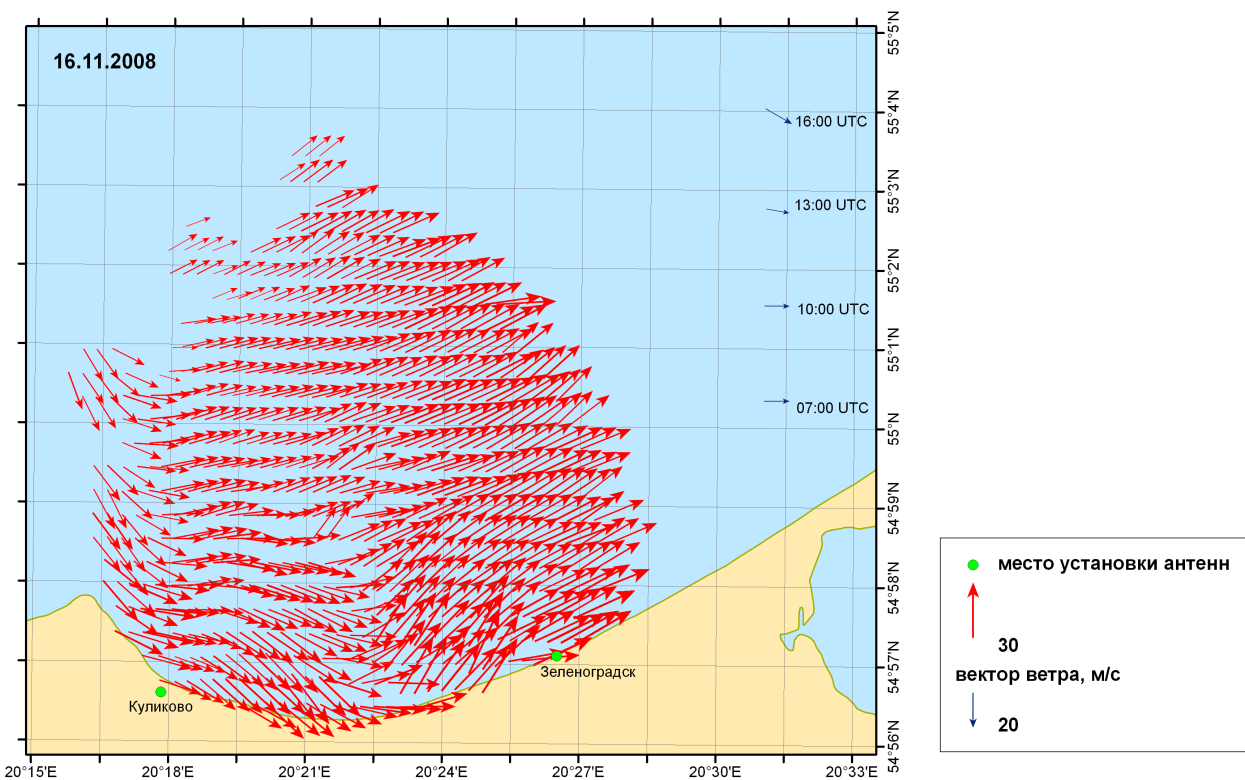 antennas situation
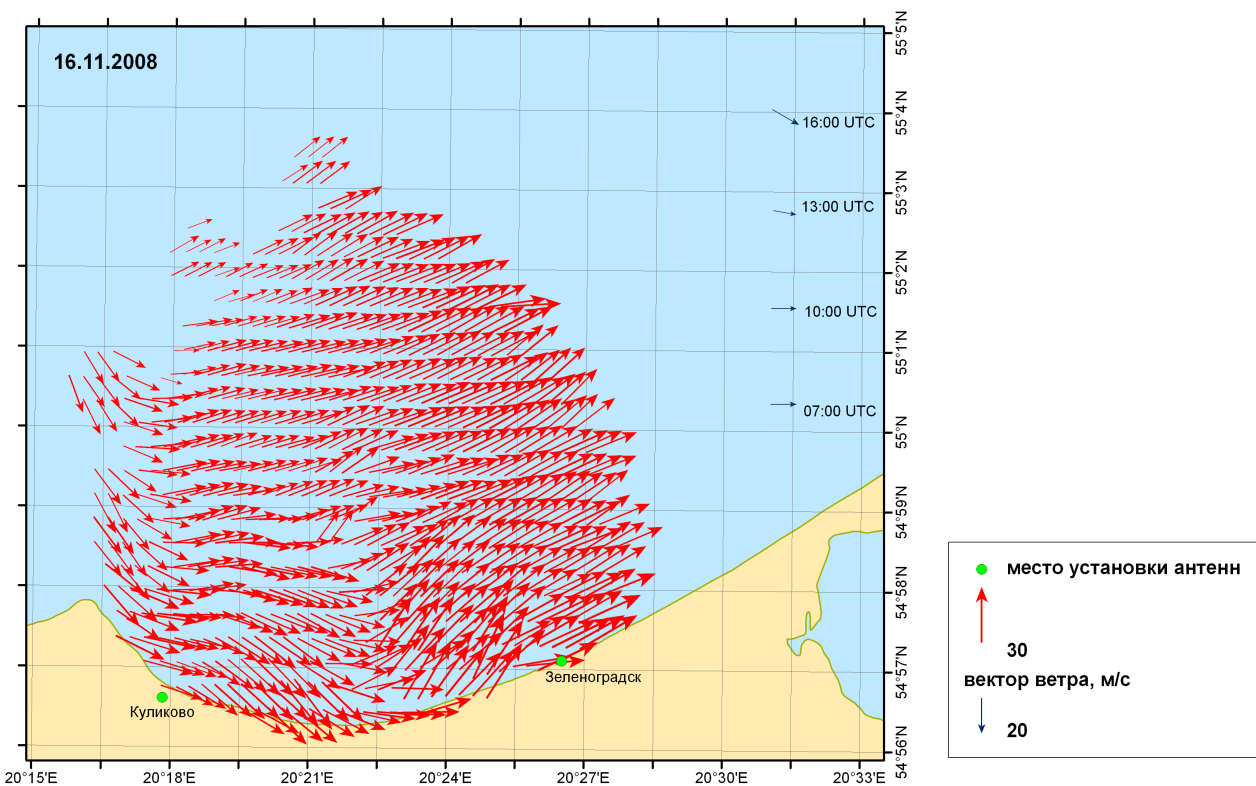 currents vector
wind vector
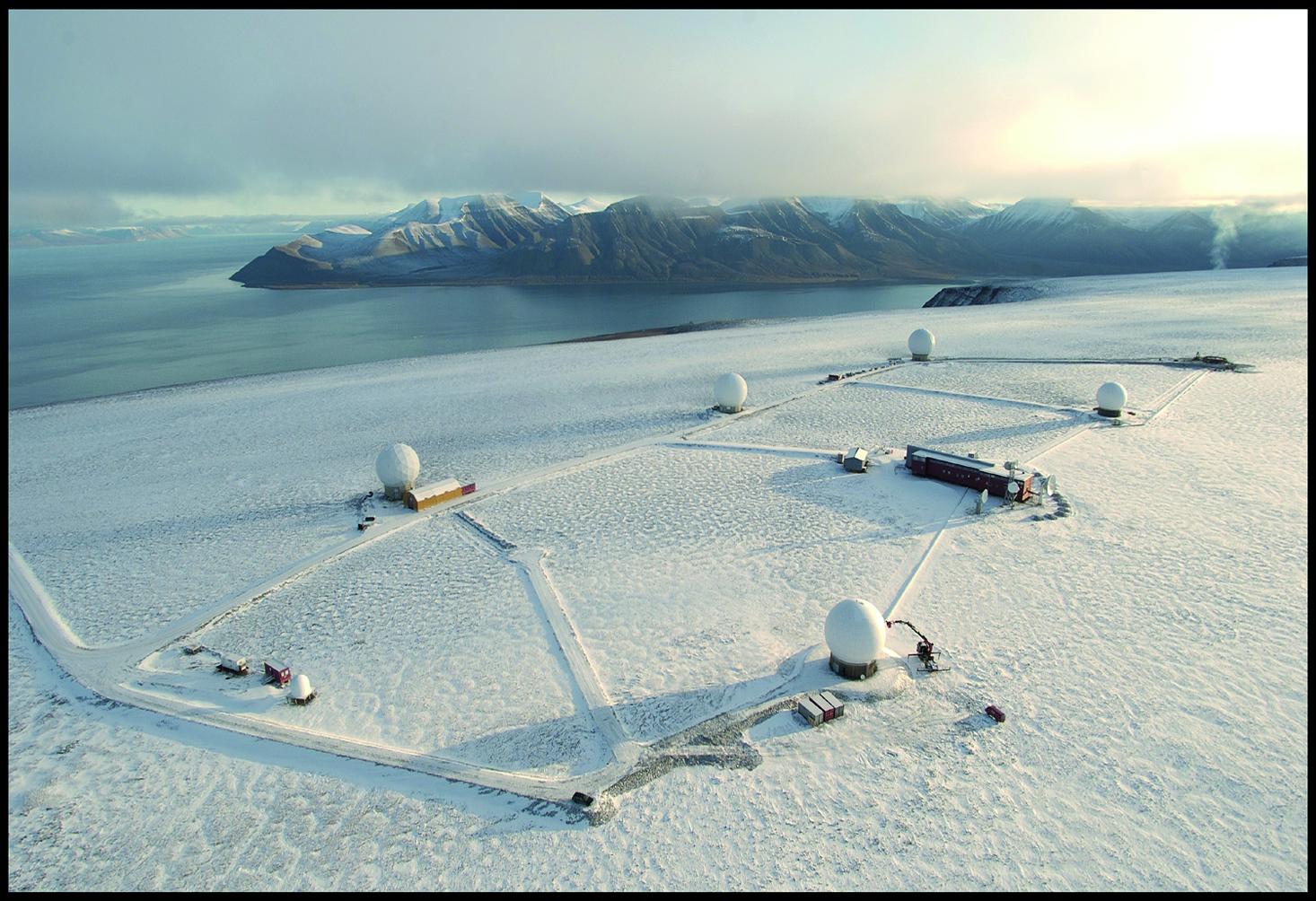 4. Спутниковые радиолокационные наблюдения
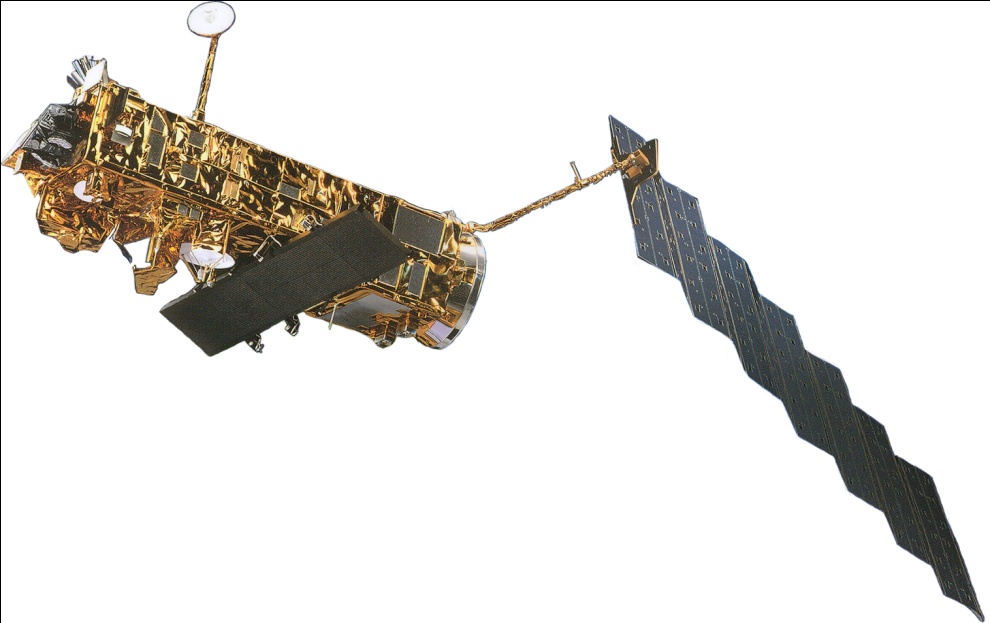 Satellites
ENVISAT (ESA)
400Х400 км
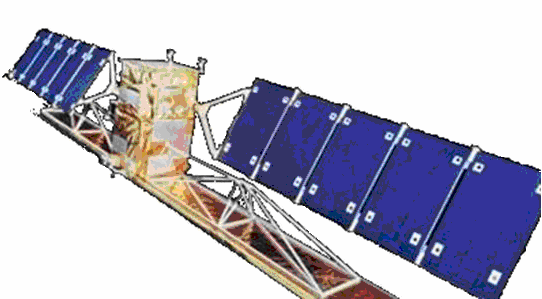 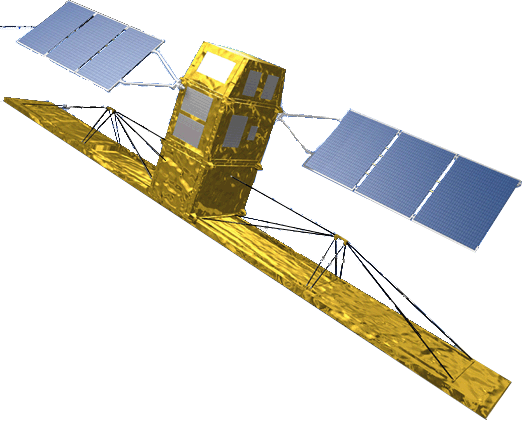 RADARSAT-1 (CSA)
RADARSAT-2 (MDA)
300Х300 км
300Х300 км
Examples of oil pollution
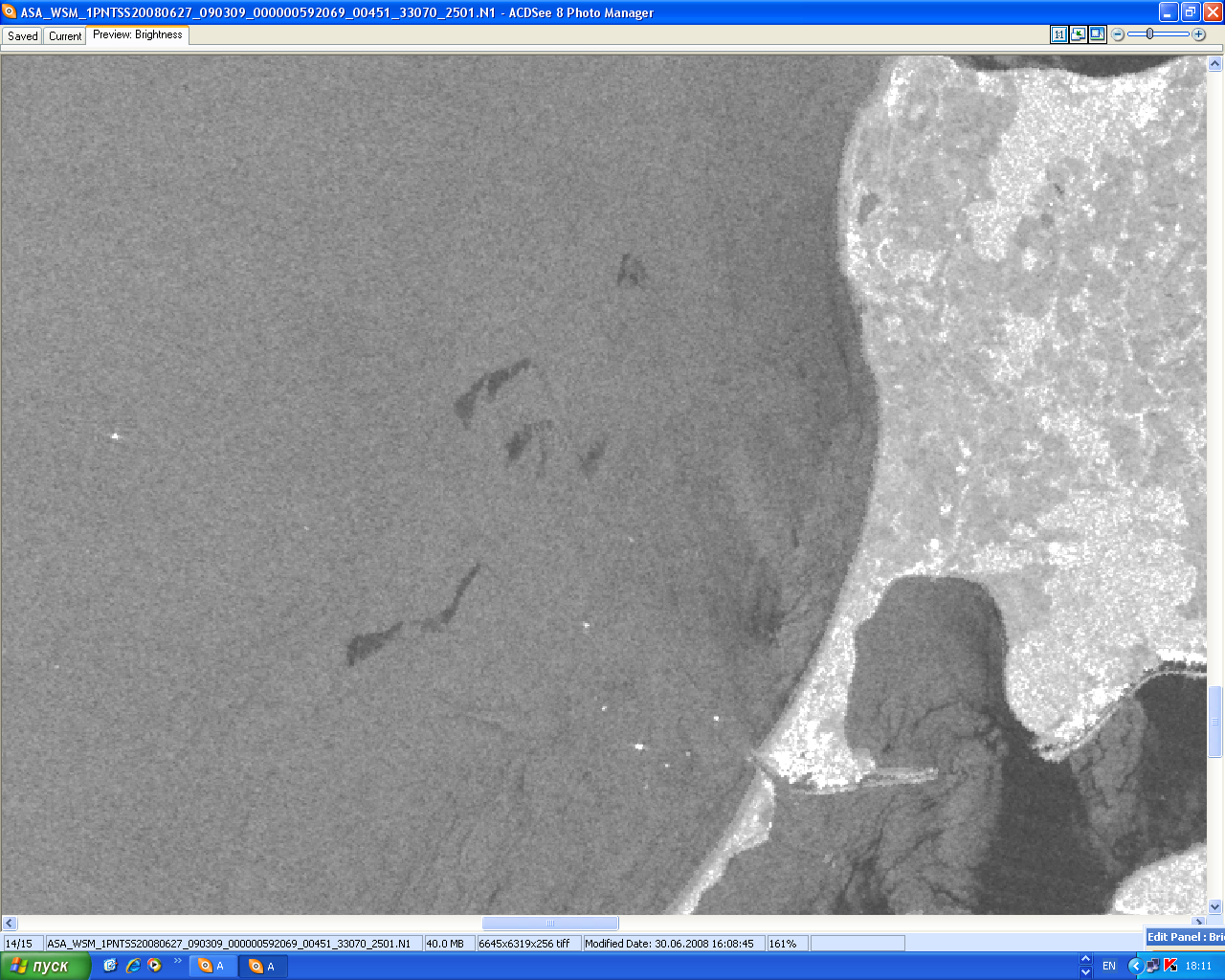 Baltiysk
27.06.2008 09:03 UTC
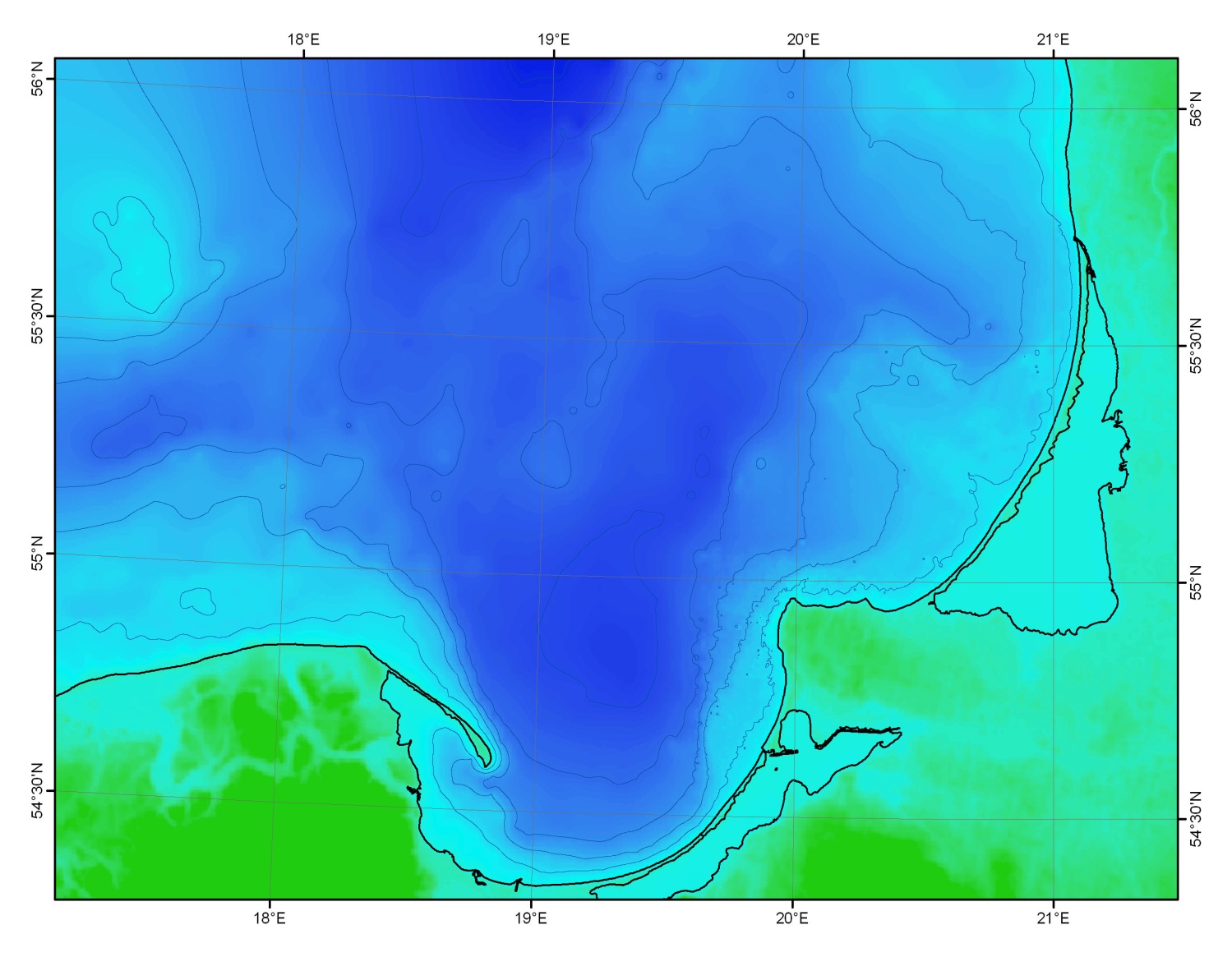 Area of monitoring
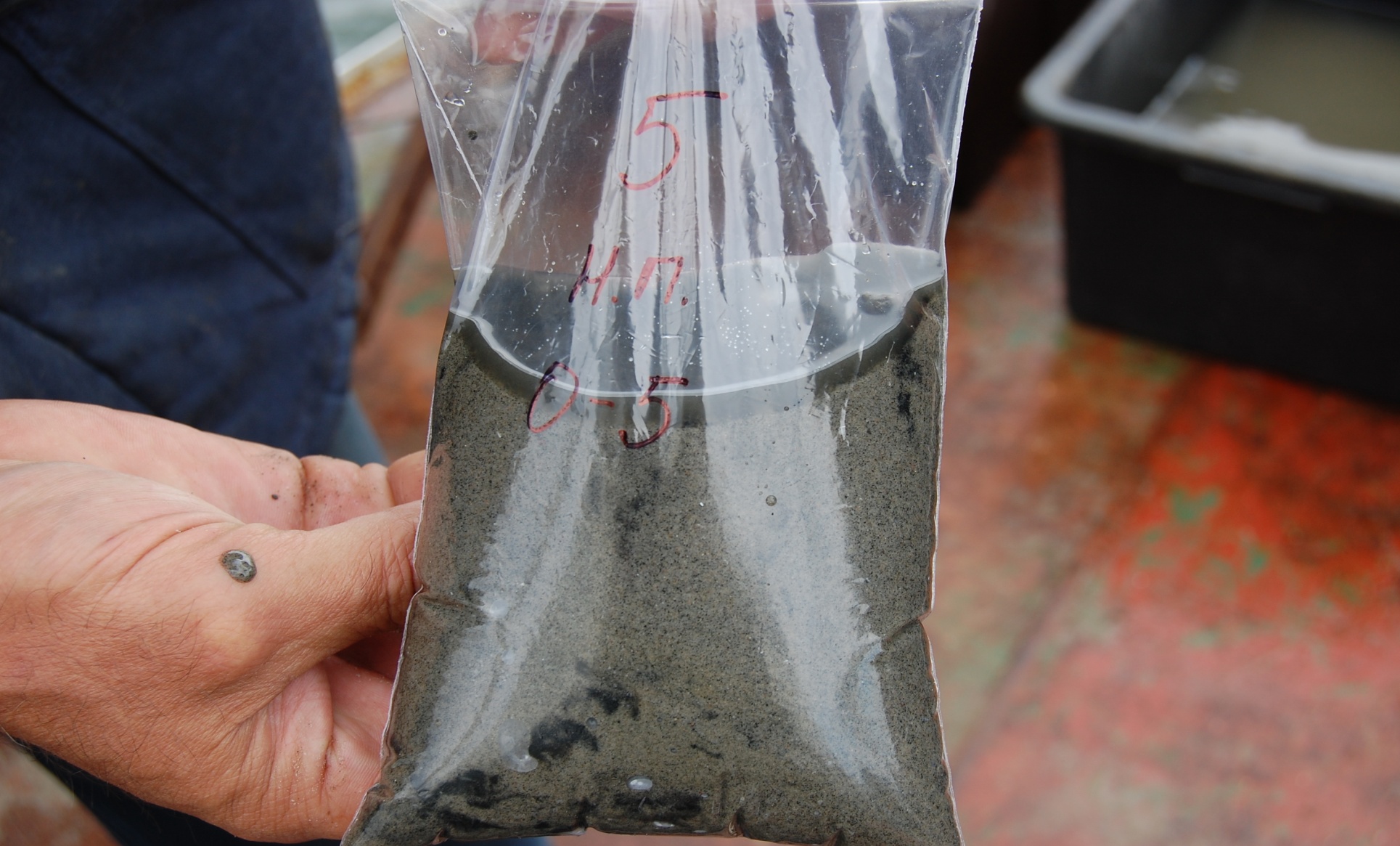 09.07.2008
23
July 2008
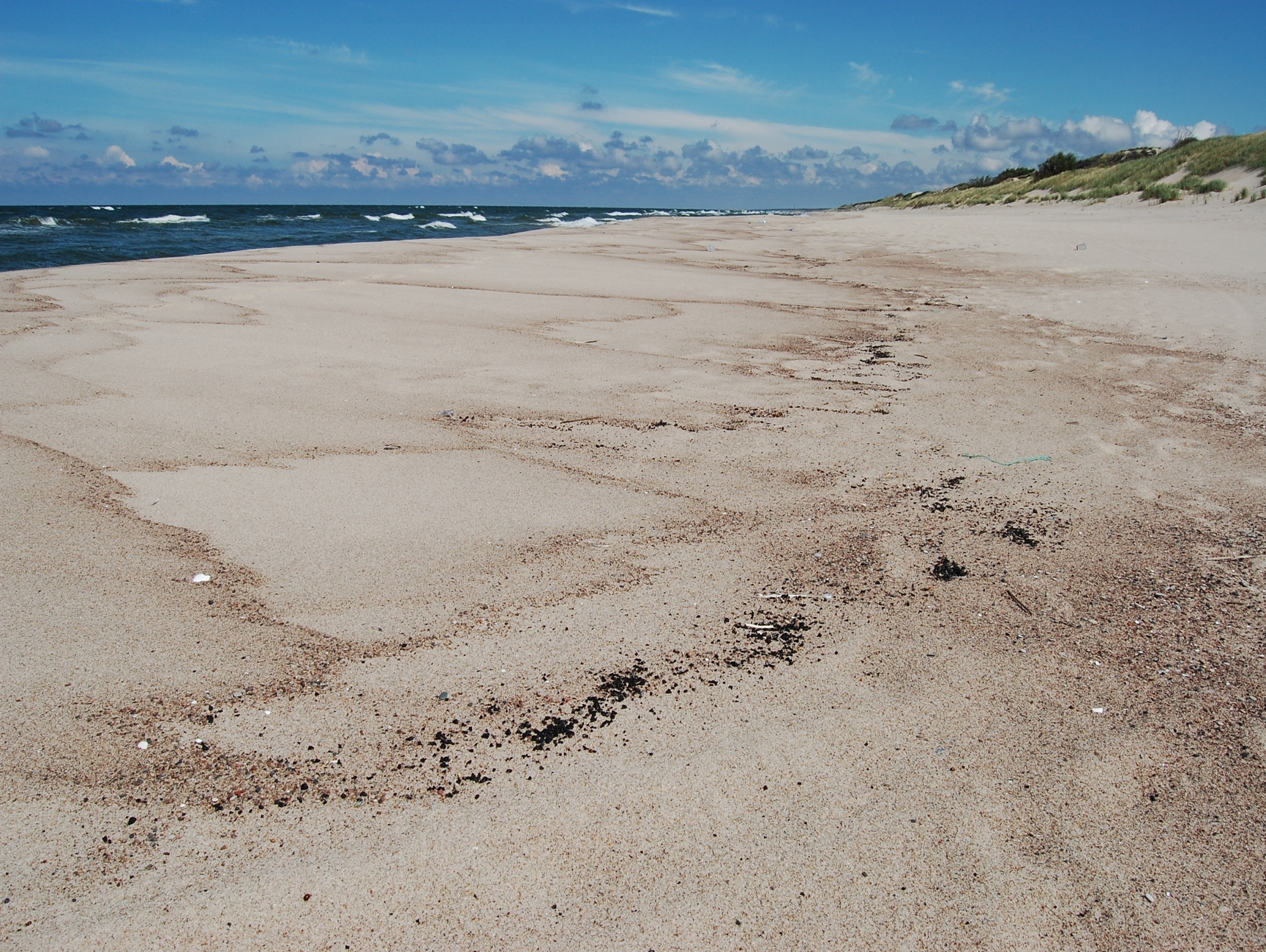 Curonian Spit beach, July 2008
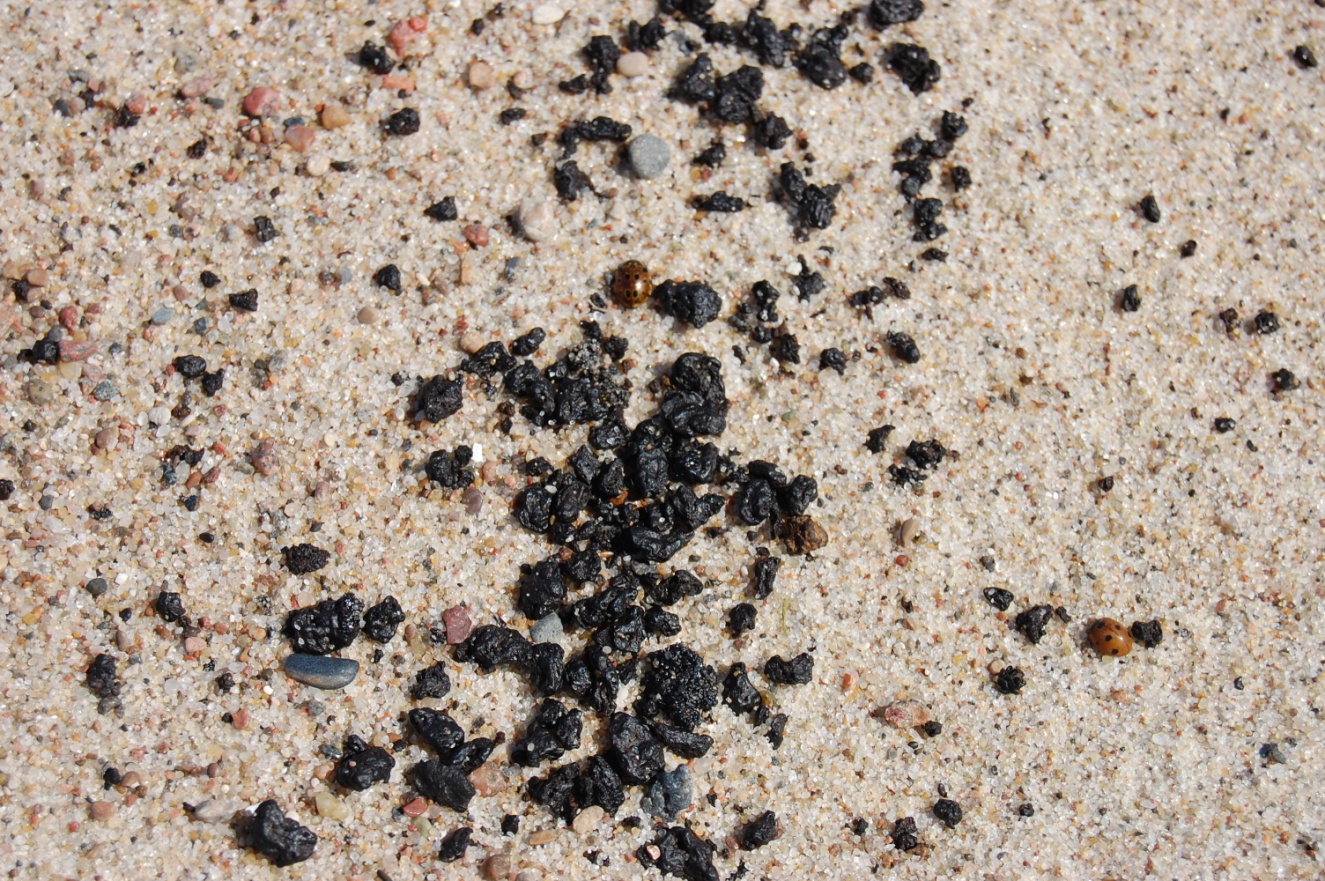 27.06.2008 09:03 UTC
5. Численное моделирование
Oil spill drift forecast with step of 24h
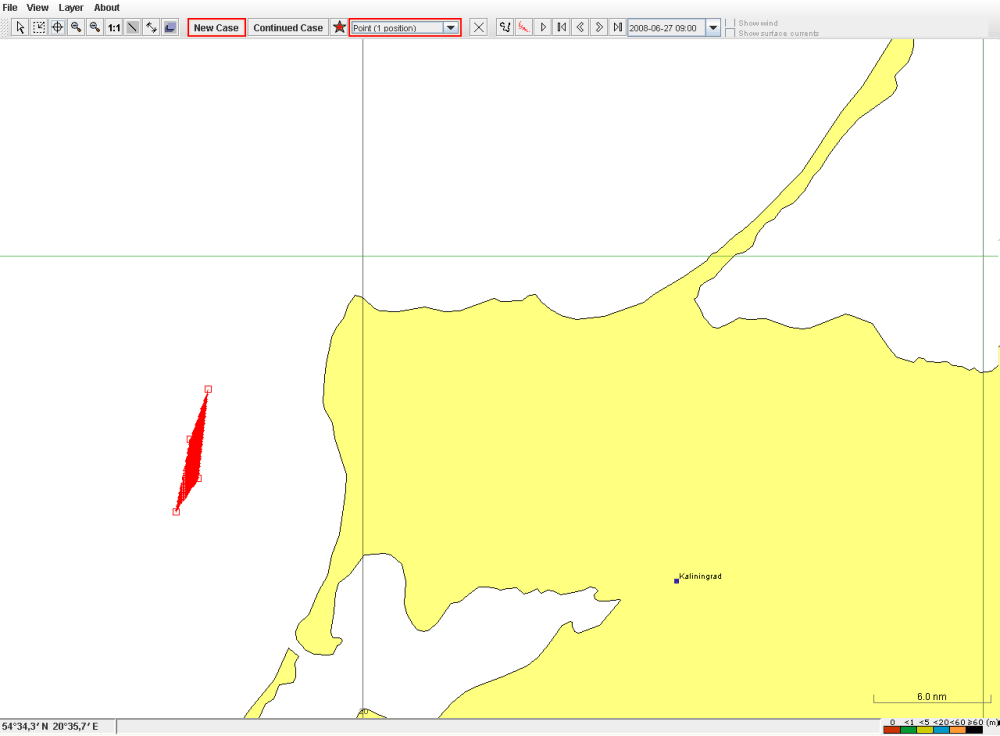 ©Seatrack Web, SMHI
Результат  мониторинга (2003-2012 гг.):
С началом мониторинга на смену узкоспециализированным и разрозненным наблюдениям, пришли регулярные, комплексные и скоординированные исследования российской части ЮВ Балтики. Как следствие, ликвидировано «белое пятно» в экологической изученности Балтики, возникшее по известным причинам у берегов Калининградской области в 90-е годы прошлого века.
Каково современное состояние изученности геологической среды в береговой зоне Калининградской области?
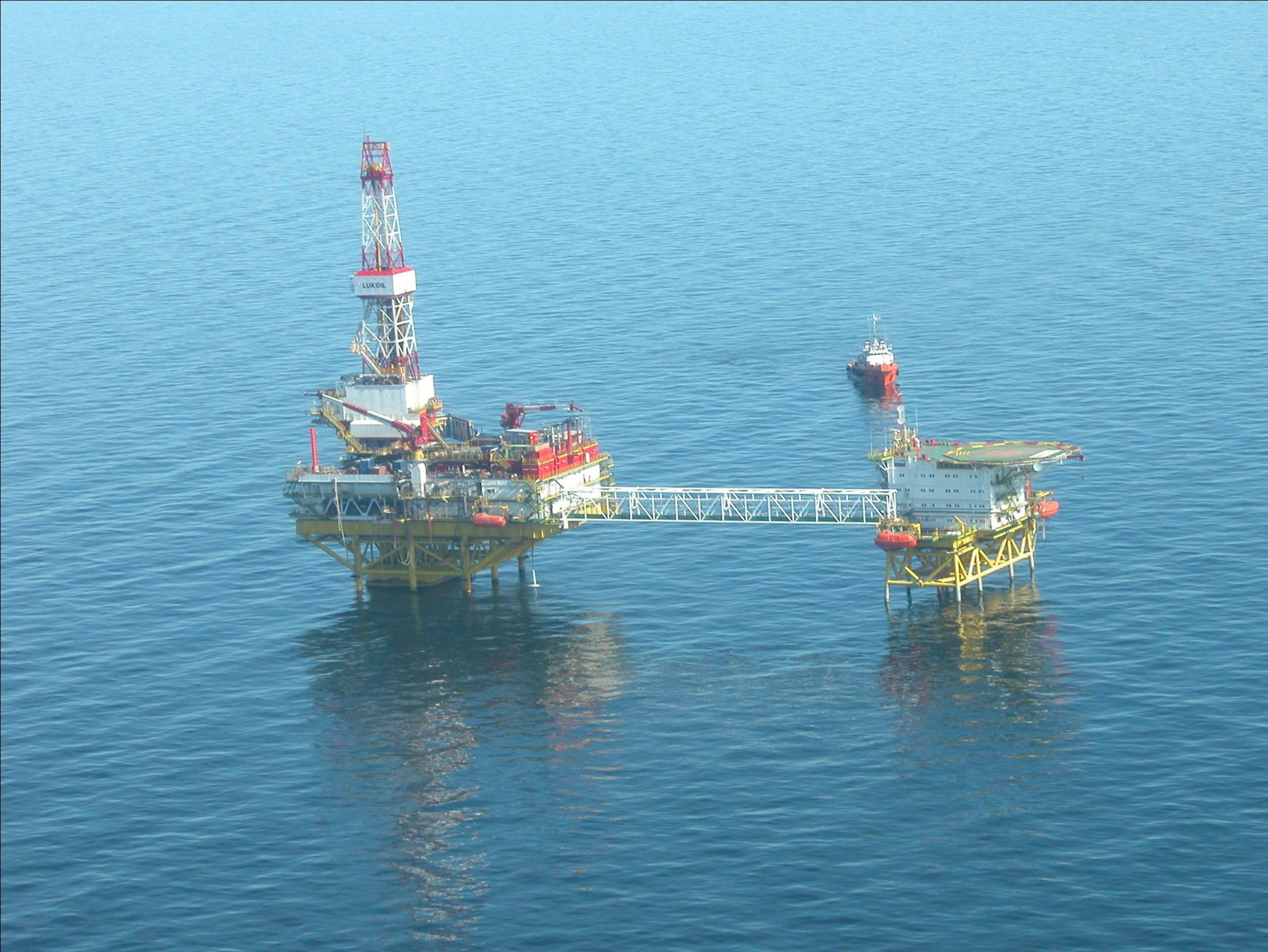 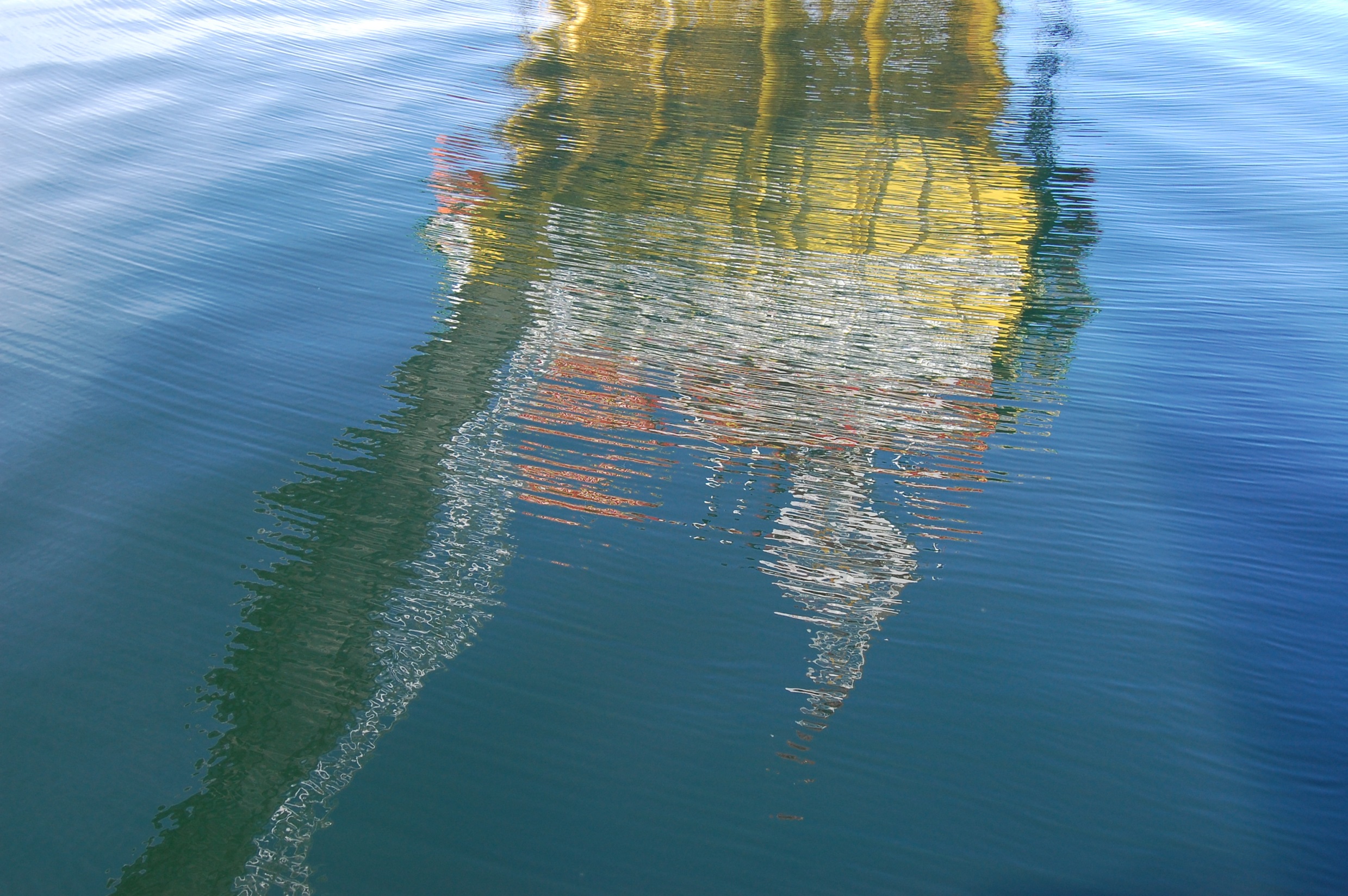 Уроки мониторинга:
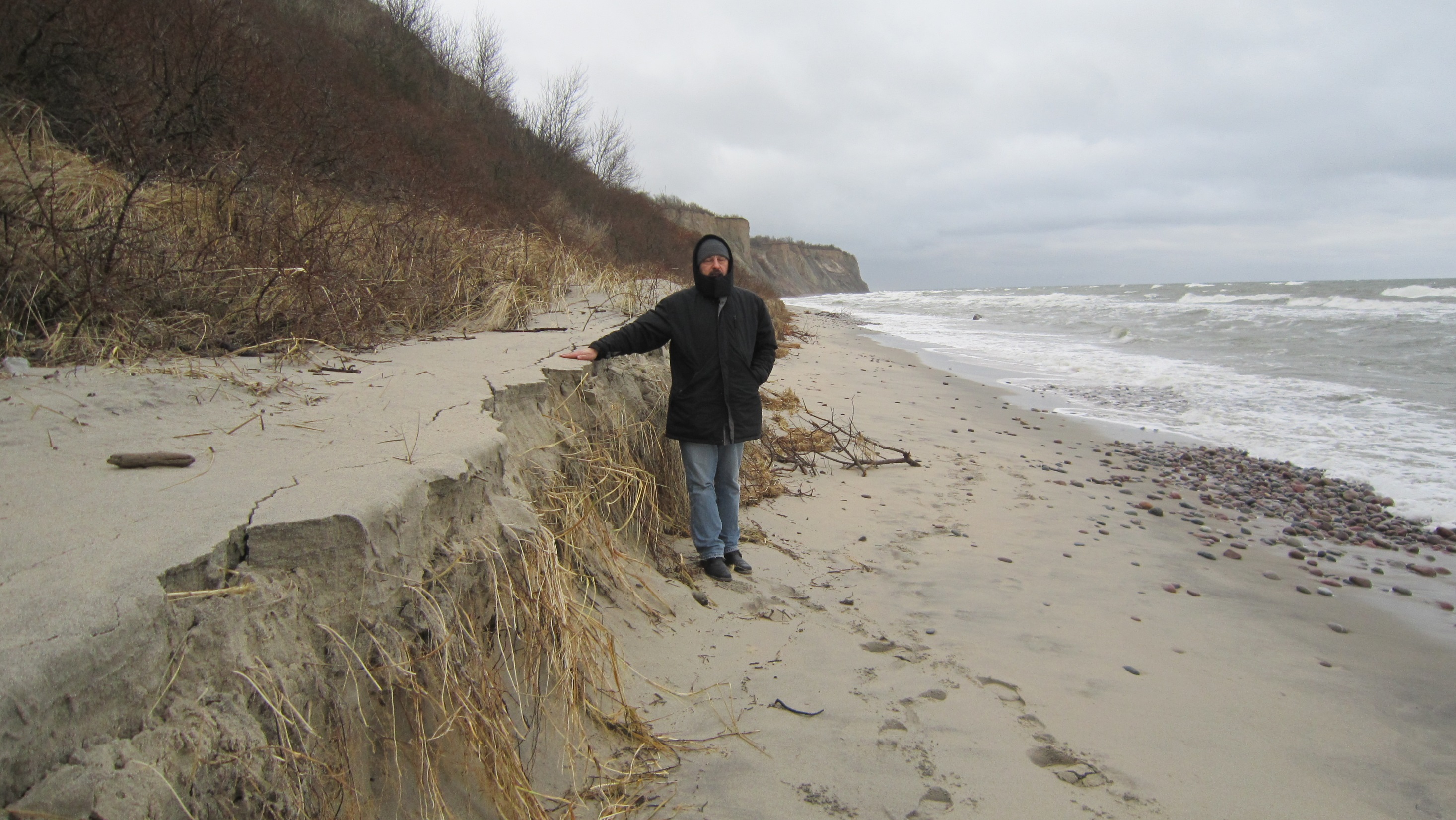 1. Необходимо  «настроить» мониторинг на отслеживание влияние экстремальных событий (штормов).
2. В России отсутствуют официальные нормативы, определяющие фоновые и предельно допустимые содержания токсичных металлов в морских осадках. 

Требуется их разработать и принять.
3. При интерпретации данных мониторинга необходимо учитывать,что типы осадков в береговой зоне могут заметно меняться в зависимости от гидрометеорологических и, как следствие, литодинамических условий.
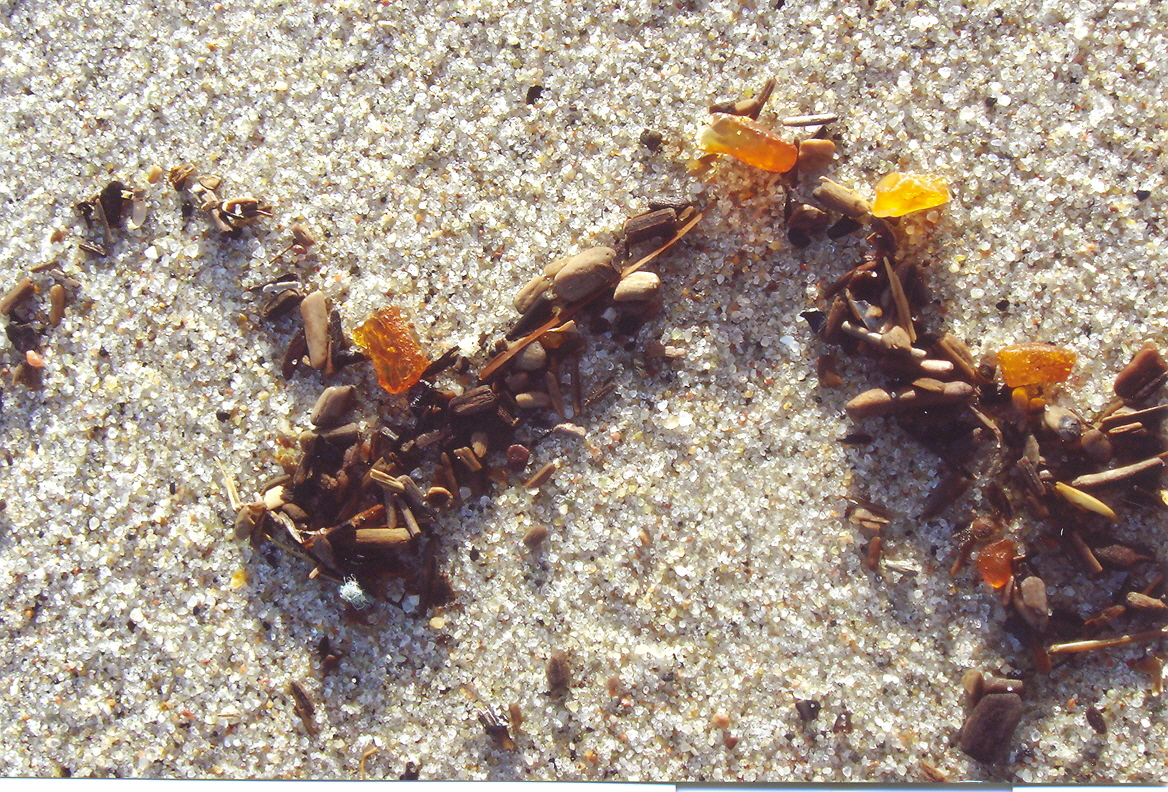 Спасибо за внимание!